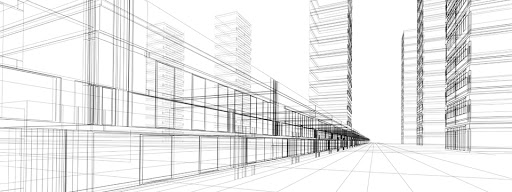 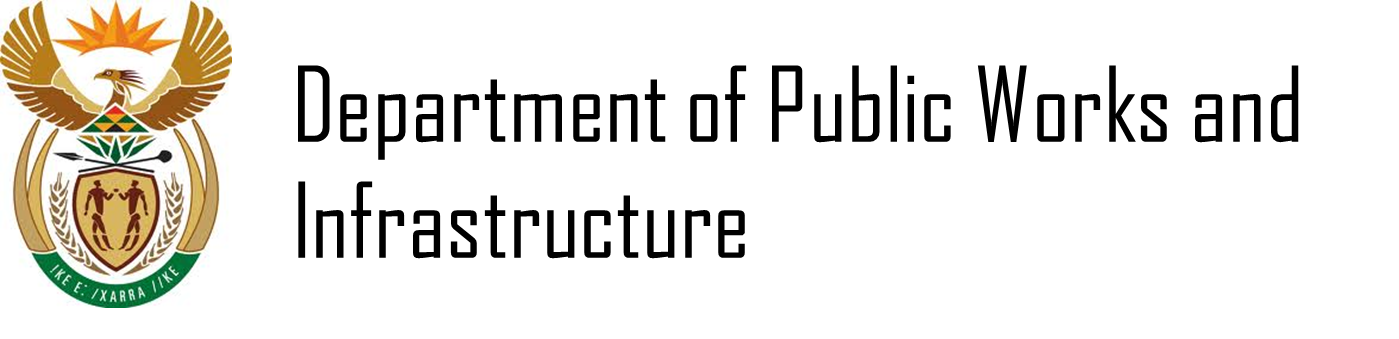 2021/22 Annual Report
Report
Office of the Director- General 
DPWI 
11 October 2022
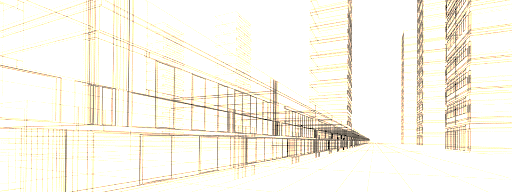 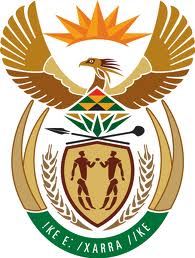 Contents
1
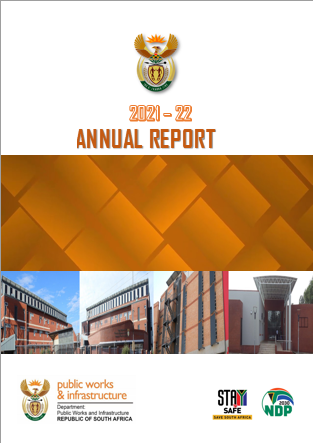 2
3
4
2
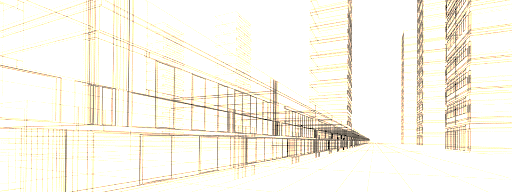 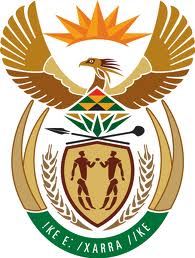 Structure of the Annual Report
Chapt 
1
General Information
Chapt 2
Performance Information
Chapt 3
Governance
Chapt 4
Human Resource Management
Chapt 5
Financial Performance
3
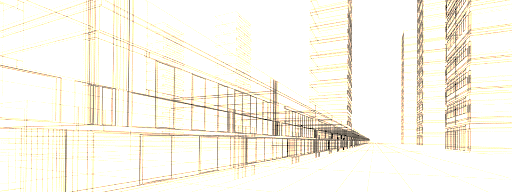 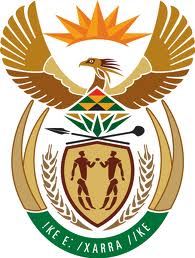 Overview – Highlights in the Accounting Officer Report
The Department has 7 outcomes contributing to the priorities of the 6th Administration 
 
Resilient, Capable and Ethical DPWI – aligning people to processes and systems to drive organisational performance, we create a new effective and efficient culture that delivers ethically in a developmental state
Integrated Planning & Co-ordination – coordinating and incorporating stakeholder needs into infrastructure and spatial planning where government service delivery is enhanced
Sustainable Infrastructure Investment – By delivering sustainable infrastructure and creating a growing an economy through infrastructure investment as means to stimulate an inclusive growing industry
Productive Assets - Managing the asset portfolio with a productive strategic intent to enable better services delivery
Transformed Built Environment – By transforming the built industry for mutual and sustainable socio-economic benefit 
Optimised Job Opportunities – By creating job opportunities and sustainable jobs for better living conditions
Dignified Client Experience – By delivering sustainable services where stakeholders are satisfied
Skills Audit concluded 
ERP project in progress although very slow 
Establishment of an Ethics Committee
Sector pulling together towards the 5 year sector plan working with entities 
Department supporting the DDM initiatives 
National Infrastructure Plan 2050 gazetted 
Progress with some infrastructure projects most of which are either in implementation stages, have reached financial closure or are completed.
The Infrastructure Fund facilitated the approval of R2.6 billion in funding 
Continue Department’s contribution to the economic recovery and reconstruction pan  
Work opportunities created by various sectors (Infrastructure, Environment & Culture and Social Sectors) 
In support of land reform initiatives - A total of 20 102,3419 hectares of land were released
Supported the GBV-F initiatives by working with other government departments and providing shelters to the victims
Intervened and supported the KZN Department of Transport with regards to the Welisiawe bridges programme as part of the SIPs
4
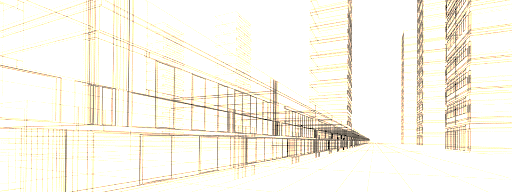 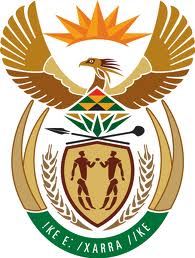 Performance Information
5
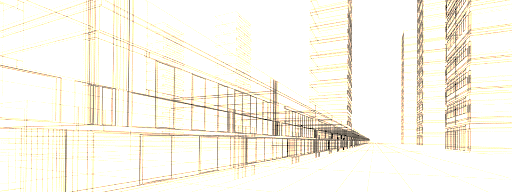 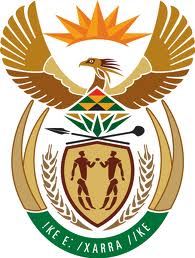 Performance Information (Main Vote)
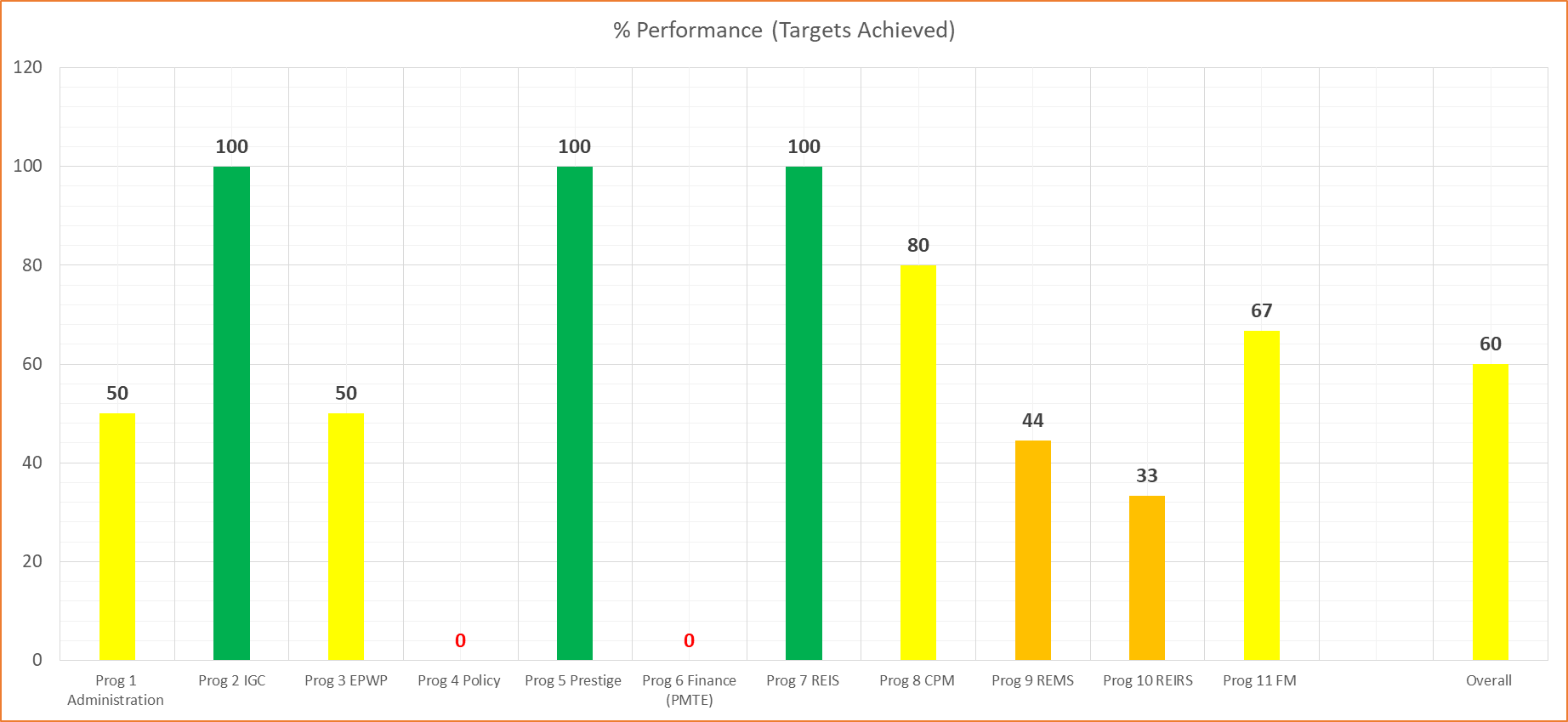 6
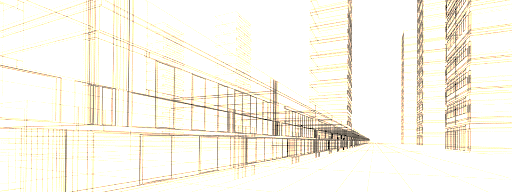 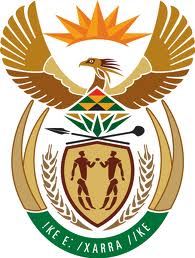 Performance Information (Main Vote)
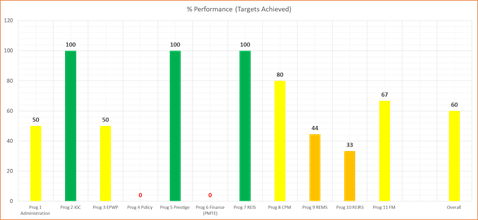 7
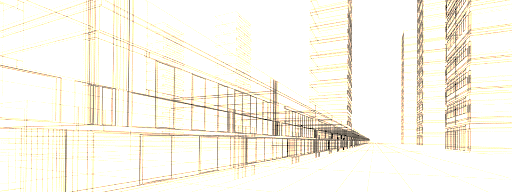 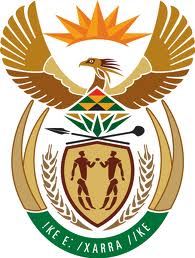 Performance Information (Main Vote)
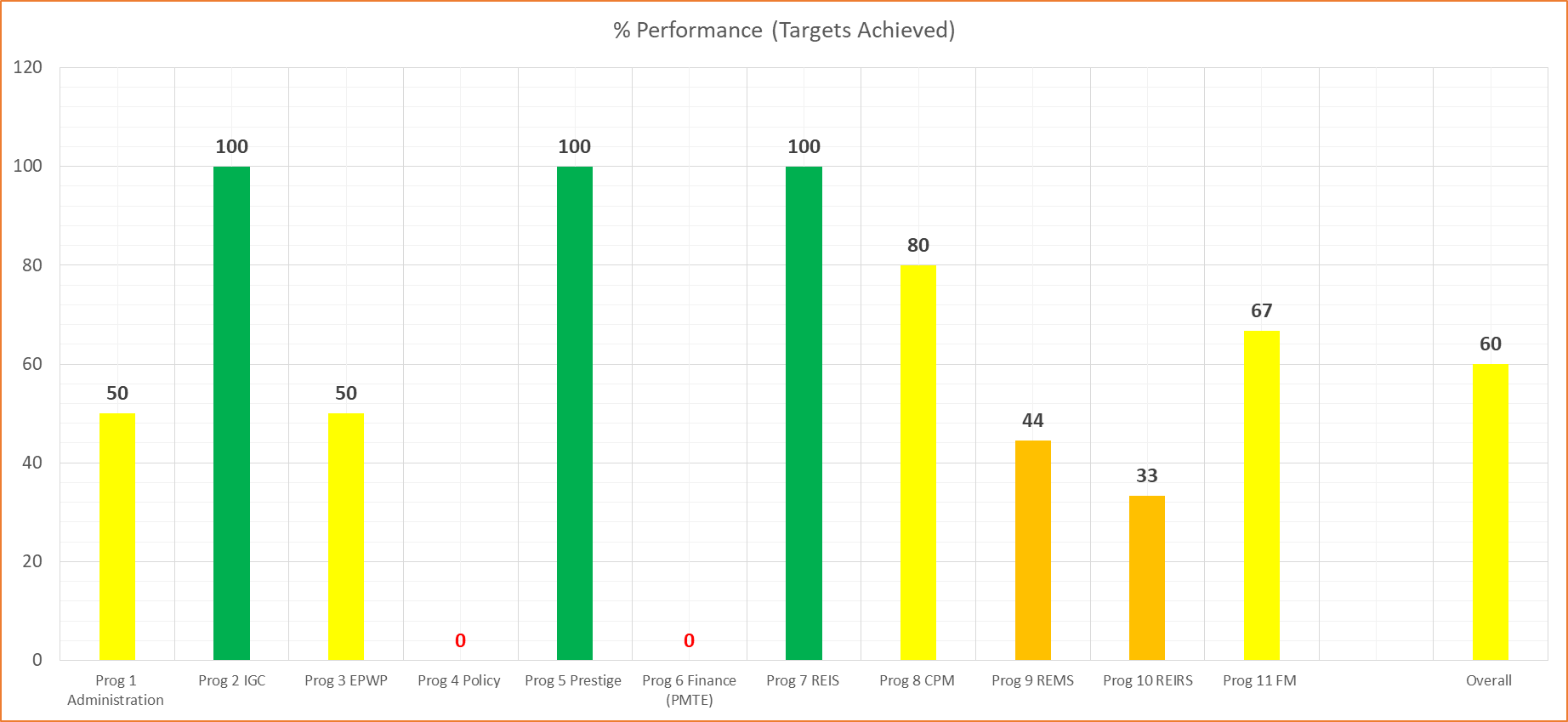 8
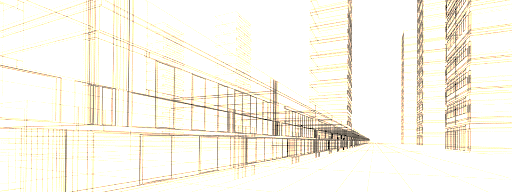 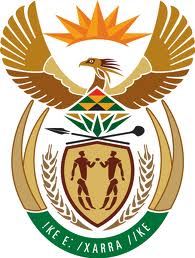 Performance Information (PMTE)
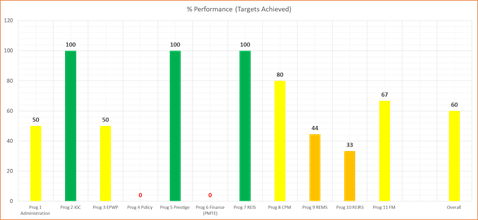 9
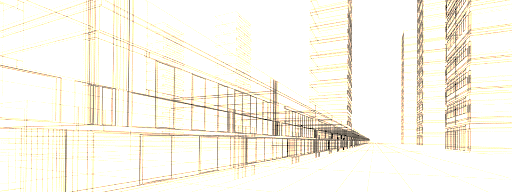 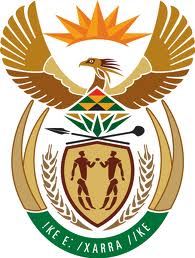 Performance Information (PMTE)
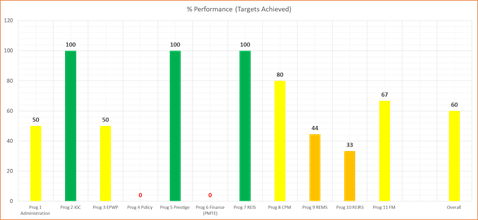 10
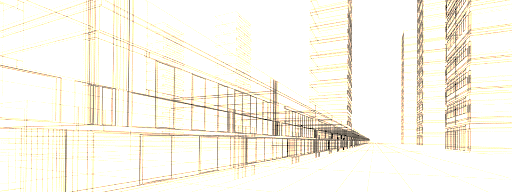 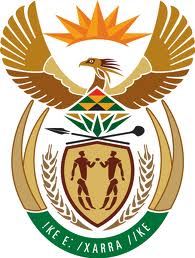 Performance Information (PMTE)
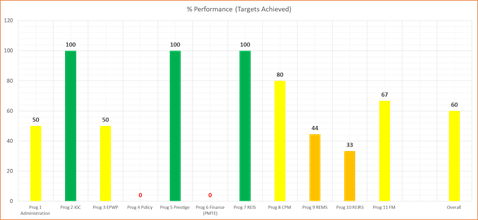 11
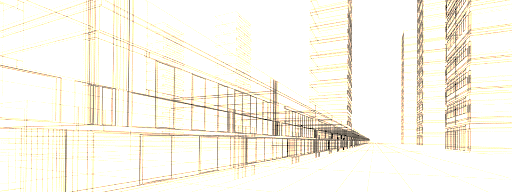 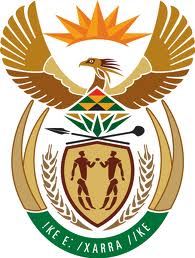 Interventions to Address Underperformance
Continued with the 10 Principles to improve performance
Change Management Programme (several workshops held, appointed champions to drive the process – Every manager is a change champion in their own units to ensure a positive attitude to service delivery)
Service Delivery Improvement Programme (development of SLAs for improved services (e.g. COGTA, public protector) and in some areas have started receiving positive feedback from clients through FM services)
Business Process Management Programme (In progress and also developed a regional model and Matric to integrate the Departments’ operations) 
ERP Fast Track Programme (in progress – CIO has been appointed and discussions on fast tracking the programme underway)
Macro Business and Delivery Model of the DPWI (in progress as part of the development of AOPs and business process management)
Ethics & Compliance, Infrastructure and Consequence Management Unit (in progress with a designated Ethics officer and establishment of an Ethics committee and completed the first phase of the Lifestyle Audit)
Contract Management and Monitoring Capacity (In progress and circulated to the Department - workshops held)
Organisation Wide Skills Assessment (Conducted and concluded) 
Organisation-Wide Maturity In Strategic Management  (in progress and the Impact matrix will serve as a base to test maturity – 12 Strategic Risks placed at the centre of the DPWI’s business operations)
Clean Audit (The Audit Action plans are developed every financial year and monitored weekly. - Adverse audit outcome – explained later in the presentation – the 2022/23 Audit action plan already developed) 
Recognition of Designated Groups and Promotion of Women and Persons with Disabilities
The Department continues in its strides towards empowerment of Women, Youth and Persons with Disabilities and the achievement of the National 	Employment Equity targets of 50% for women in SMS and 2% respectively for Persons with Disabilities.  In demonstrating its commitment to meeting these 	targets, the Department has elevated these interventions into the Strategic and Annual Performance Plans. 
 Information and Communication Technology (ICT)
The COVID-19 pandemic has disrupted all areas of business operations – from how officials interact with each other to how they consume ICT resources.  In this regard, ICT has played a critical role in enabling remote working and ensuring business continuity to minimize the impact of the change brought about by the pandemic. In addition, to shape the DPWI’s digital future, ICT is putting in place interventions to ensure proper governance, risk management and IT security. In this regard, there is an emerging consideration for putting in place cybersecurity controls
12
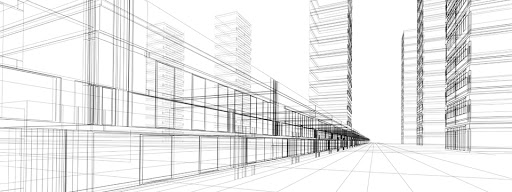 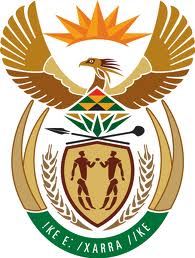 Section 2 –DPWI: Main Vote 
Financial Performance
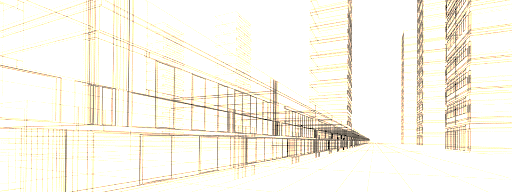 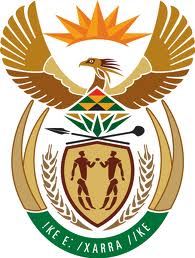 Focus Areas
14
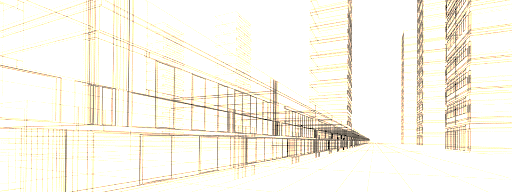 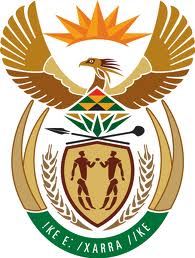 Financial Results – Audit Progress Outcome
Clean
Clean
Unqualified
Unqualified
Clean
Qualified
Qualified
Adverse
Adverse
Disclaimer
Disclaimer
2012      2013         2014           2015        2016        2017        2018        2019        2020         2021   2022
15
Progress on Audit Outcomes
PMTE Main Vote
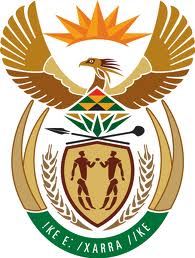 DPWI Audit Progress Outcome
2011/12 - 
Disclaimer
2012/13 –
 Qualification
Jan 2013 – Turnaround  initiative and operationalisation of the PMTE  introduced
2013/14 – 
Unqualified
Emphasis matters
Material Impairments
2014/15 – 
 Unqualified
2016/17 – Unqualified
2015/16 – 
Unqualified
2021/22
Unqualified
2018/19 –
Unqualified
2017/18 –
Unqualified
2020/21 –
Unqualified
2019/20 –
Unqualified
No emphasis  matters
Emphasis
Matters:
Restatement of ding figure or response
Emphasis
Matters:
1, Impairment of receivables
2.Fruitless and wasteful expenditure under assessment
16
[Speaker Notes: Update and include 2017/18 audit outcome]
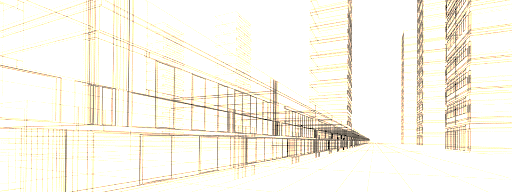 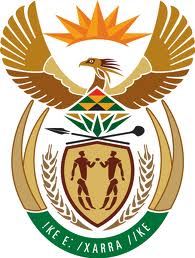 Cont.
Spending Per Economic Classification
17
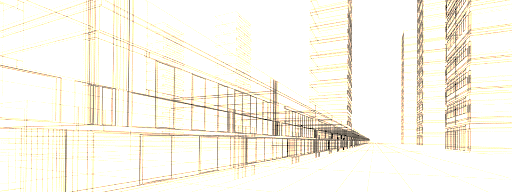 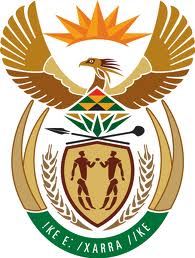 Explanatory Notes To Expenditure Variance
Total expenditure for the month ended March 2022 is R8.082 billion and equivalent to 97% of the total adjusted budget allocation of R8.354 billion. The variance between expenditure and the drawings amount to R272 million and this will be discussed below under the economic classifications analysis:

Compensation of employees’ total expenditure as at the end of March is R497 million, and the expenditure is equivalent to 86% of the adjusted budget allocation of R579 million, the unspent balance is R81 million. The variance between actuals and drawings is attributed to the delay in filling of critical positions during the financial year. 

Goods and Services total expenditure as at the end of March 2022 amounts to R279 million and the expenditure is equivalent to 71% of the adjusted budget allocation of R393 million. The balance of R113 million remained unspent at the end of the financial year. Under spending on goods and services due to national lockdown with the bulk of the activities being performed minimally resulting in lower than projected expenditure. 

Transfers and Subsidies expenditure amounts to R7.299 billion and the expenditure is equivalent to 99% of the adjusted budget allocation of R7.365 billion. R64.3 million for transfer payment to EPWP Non-State Sector programme was not paid due to non-purchase of the personal protective equipment (PPE) as the appointed service provider failed to deliver the tendered goods resulting in the cancellation of the tender. R1.5 million for EPWP Integrated Grant for Provinces which was not paid as scheduled due to non-compliance to DORA requirements. The Department of Sport, Arts and Culture in the Gauteng Province failed to implement and report on all the projects funded by the grant

Machinery and Equipment expenditure for the end of March 2022 is R6 million, and the expenditure is equivalent to 34% of the adjusted budget allocation of R17 million. The  unspent budget is R11 million and the underspending is due to delay in acquisition of assets for vacant positions planned to be filled during the financial year.
18
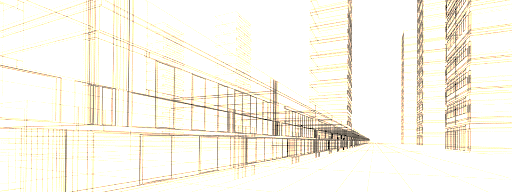 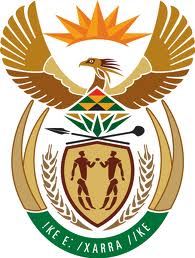 FINANCIAL STATEMENTS - STATEMENT OF FINANCIAL PERFORMANCE
19
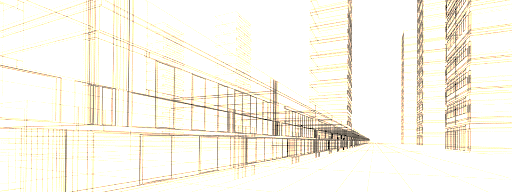 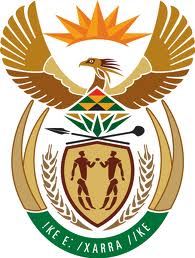 Explanatory Notes To Expenditure Variance
Annual appropriation
Year on year budget increase with additional funding mainly on current payments and  transfers and subsidies
Departmental revenue
Interest revenue of R11 million from transfer payment for the Non-state Sector Programme
Goods and services
Significant decrease on Legal Costs, Consultants and Travel and Subsistence services mainly due to the National Lockdown.
Transfers and subsidies
Increase in budget for the 2021/22 mainly on the transfer payments for the Non-State Sector Programme. 
Payments for capital assets
Procurement of additional machinery and equipment (ICT) and domestic furniture under Prestige.
Surplus for the year
Under spending of compensation of employees and goods and services
20
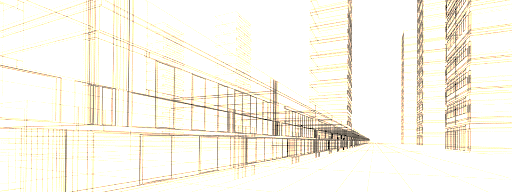 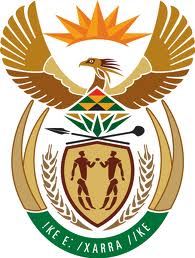 STATEMENT OF FINANCIAL POSITION
21
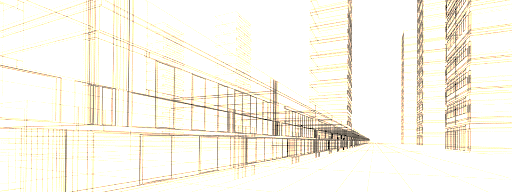 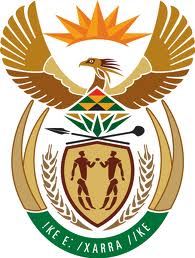 EXPLANATORY NOTES FINANCIAL POSITION
Prepayments and advances
The decrease is mainly due to the Department expensing the majority of the Advances paid out in respect of  EPWP programmes. 
Receivables
Increase in receivables is mainly in respect of the Department of Defence for Bailey bridges project (R16 million). 
Cash and cash equivalents
The increase is as a result of funds deposited into the Department’s commercial bank account on the last two days of the financial year
Bank overdraft
The decrease is mainly as a result of the decrease in prepayments and advances made not yet expensed as well as an increase in unspent voted funds. 
Payables
Funds surrendered by IDT on the last two days of the financial year to be paid over to National Treasury.
22
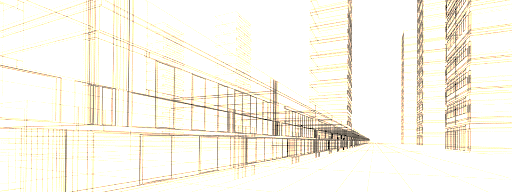 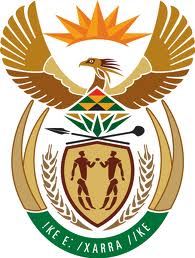 Bank Overdraft Analysis
23
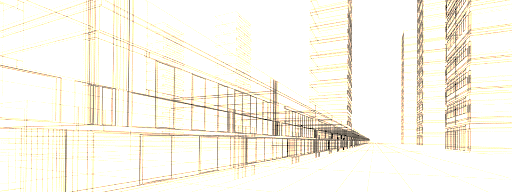 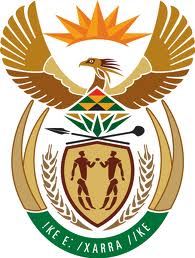 Disclosure notes
24
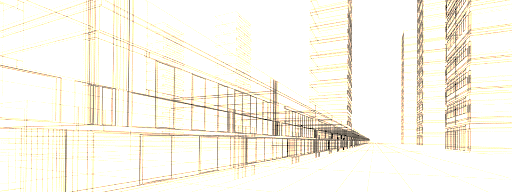 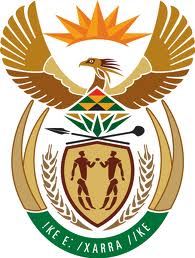 UNAUTHORISED EXPENDITURE
No unauthorised expenditure incurred in the current financial year.
25
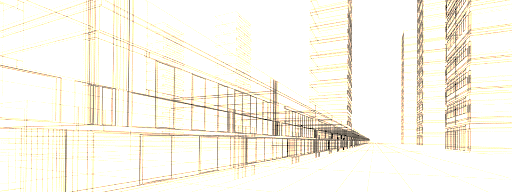 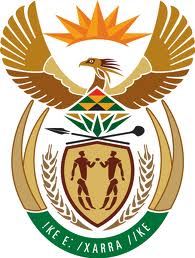 IRREGULAR EXPENDITURE
New irregular expenditure reported in the current financial year is in respect of irregular appointments in terms of the PSC report.
An application for condonation amounting to R188 million has been sent to National Treasury on 02 August 2022. The Department is currently awaiting feedback.
26
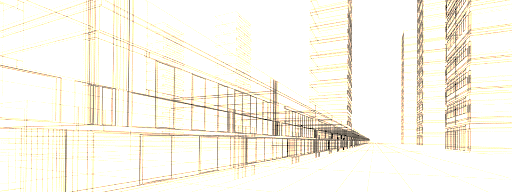 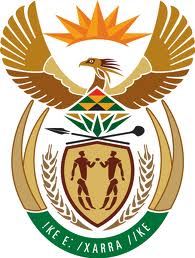 DPWI FRUITLESS AND WASTEFUL EXPENDITURE
- No new cases of fruitless and wasteful expenditure reported in the current financial year
27
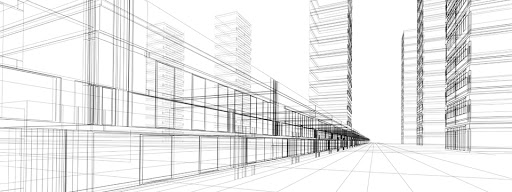 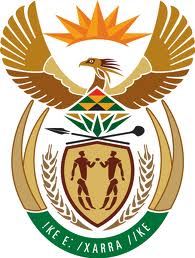 Section 3 –PMTE:
Financial Performance
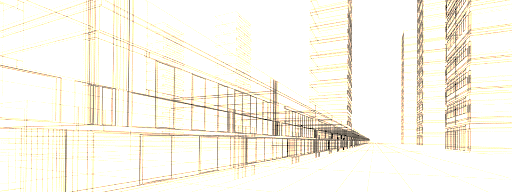 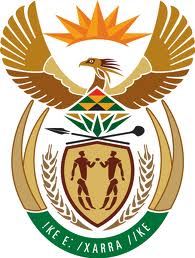 Financial Results – Executive Summary
No changes in accounting policies

Disclaimer due to material:
Property Plant and Equipment (PPE)
Payables from exchange transactions understated by R245m
Payables from exchange transactions- Accrued expenses; Municipal services overstated by R217m
Payables from exchange transactions- Accrued expenses; Leases 
Lease accruals overstated by R172.9m;
Revenue accrual- recoverable leases overstated  by R104m; and
Operating lease expense overstated by R67.9m.

Emphasis of matter draws attention to: 

Impairment on Receivables of R2,820billion (2021 R1,433 billion)
This results primarily on impairments on recoverable Municipal Services, recoverable Operating Lease Payments and recoverable Projects. 
Going concern due to:
Bank overdraft of R1,02billion (2021: R905 million) with SA Reserve Bank
Current liabilities exceeding current assets by R6,7 billion (2021: R4,4 billion)
Irregular expenditure of R188m that was incurred in the previous years was disclosed as amounts not recoverable and not condoned.
29
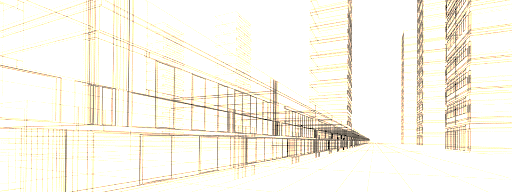 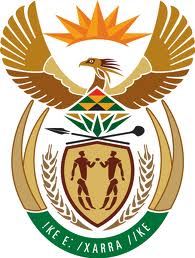 Financial Results – Executive Summary
Clean
Unqualified
Qualified
Adverse
Disclaimer
30
Progress on Audit Outcomes
PMTE Main Vote
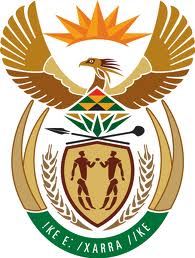 Audit outcomes for PMTE
2011/12 - 
Disclaimer
2012/13 –
 Disclaimer
2021/22
Disclaimer

Disclaimer
Jan 2013 – Turnaround  initiative introduced
Matters
PPE
2. Payables from exchange transactions. understated
3. Payable from exchange accrued expenses municipal services  overstated
4. Lease  Accruals and expense
Qualification matter
1. Immovable Assets
2013/14 – 
Qualified
2016/17 – Adverse
2018/19 –
Qualified
2014/15 – 
 Qualified
2017/18 –
Qualified
2015/16 – 
Qualified
2019/20 –
Qualified
2020/21 –
Qualified
Qualification
matters
1. Immovable Assets
2. Lease payments and Lease Revenue
Qualification
matters
2. Lease Asset and Lease Accruals
31
[Speaker Notes: Update and include 2017/18 audit outcome]
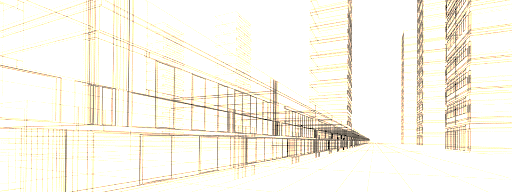 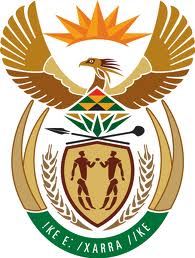 Financial Position - Assets
32
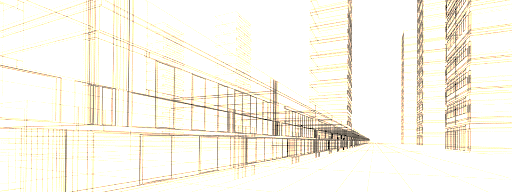 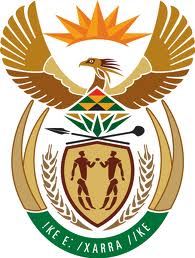 Financial Position - Liabilities
33
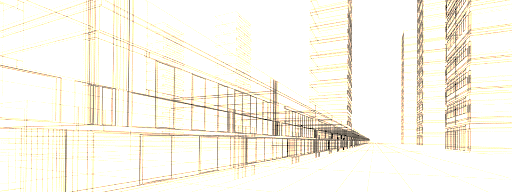 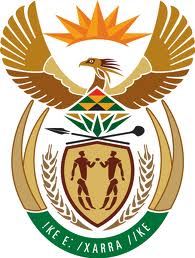 Statement of Financial Performance Highlights
Revenue recognised for deferred revenue decreased from R1,2b to R960million
Impacted by lower completion of capital projects
Impairment loss on receivables increased from R1.4 billion to R2,8 billion
34
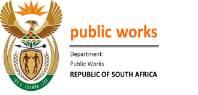 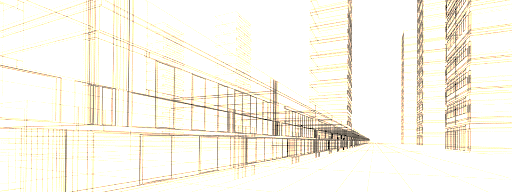 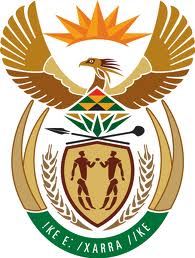 Statement of Financial Performance
35
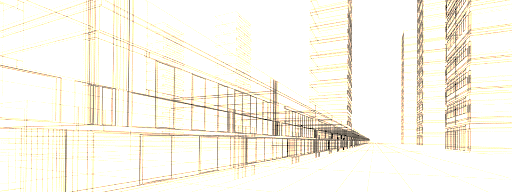 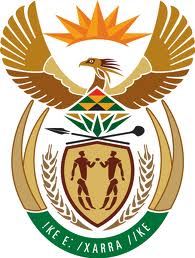 Movement in the Accumulated Surplus
36
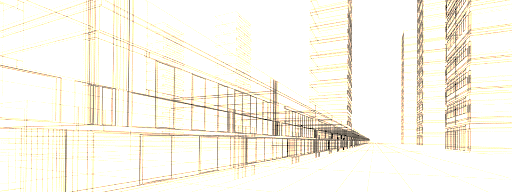 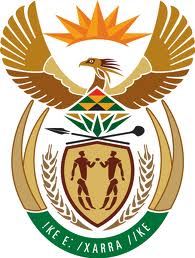 SUMMARY OF ACTUAL RECEIPTS
The actual receipts for the period ended 31 March 2022 amounts to R19.7 billion which represents 87% of the projected annual receipts.  This is mainly due to unpaid invoices for the State owned accommodation charges and Municipal Services paid on behalf of the Client Departments.
37
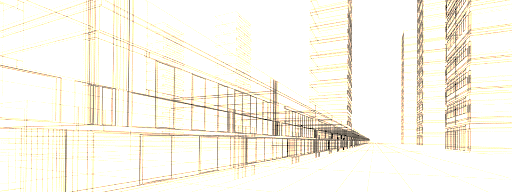 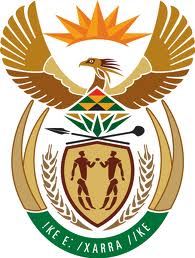 SUMMARY OF REVENUE OUTCOME
38
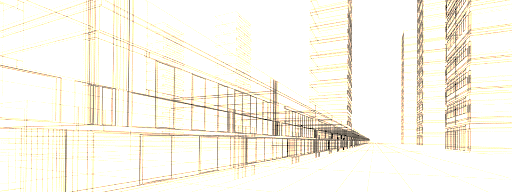 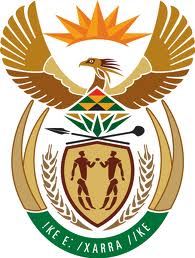 SUMMARY OF EXPENDITURE OUTCOME PER ECONOMIC CLASSIFICATION
39
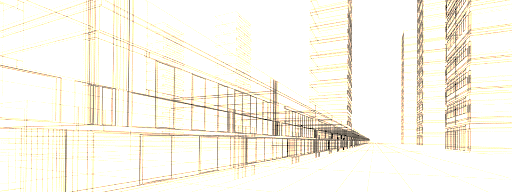 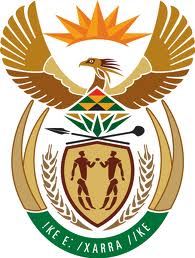 SUMMARY OF EXPENDITURE OUTCOME PER ECONOMIC CLASSIFICATION
40
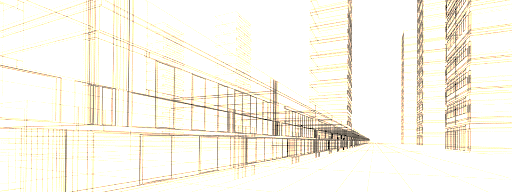 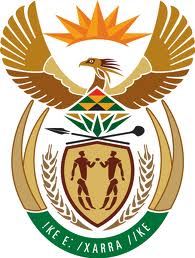 SUMMARY OF EXPENDITURE OUTCOME PER PROGRAMME
41
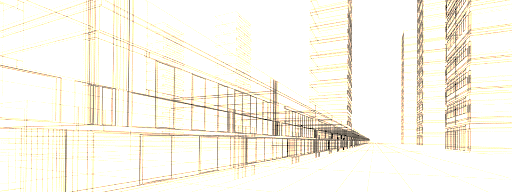 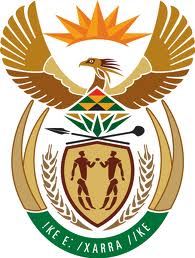 IRREGULAR EXPENDITURE
TREND ANALYSIS OF PMTE IRREGULAR EXPENDITURE FROM 2014/15 TO 2021/22
Current (Additions) irregular expenditure year-on-year increased by R133 million of which R35 million related to the prior year. 
A reduction of R188 million was as a result of determination procedures conducted.
An application for condonation amounting to R1,643 billion has been sent to National Treasury on 02 August 2022. The Department is currently awaiting feedback.
42
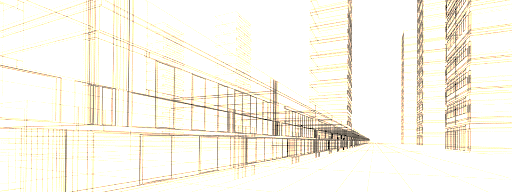 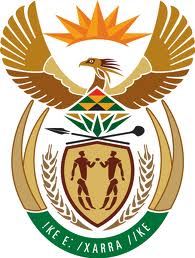 FRUITLESS AND WASTEFUL EXPENDITURE
TREND ANALYSIS OF PMTE FRUITLESS & WASTEFUL  EXPENDITURE FROM 2014/15 TO 2021/22
The addition of R139 thousand in the current year relates to an instance where interest was paid on an overdue account. The responsible official has been identified and the necessary recovery procedures in line with the Departments policy on debt management is currently underway.
43
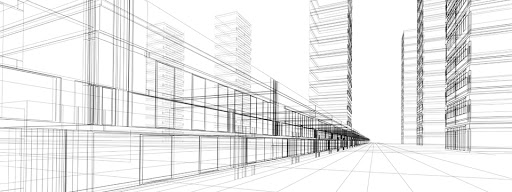 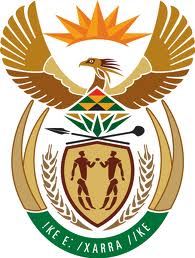 Section 5 –PMTE:
Debtors Information
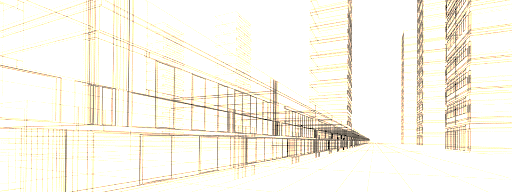 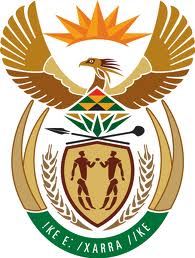 PMTE: Total Outstanding Debt as at 31 March 2022
Out of the opening balance of R6.2billion and amount of R1.1b was received during for the prior years.
45
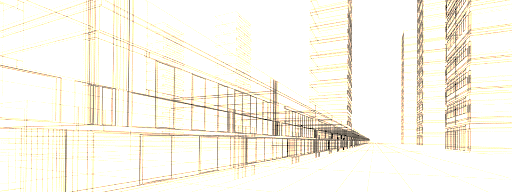 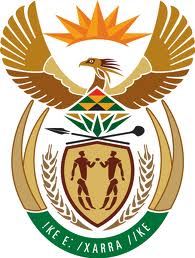 PMTE: Debtors Age analysis as at 31 March 2022
46
KEY INITIATIVES TO ADDRESS OUTSTANDING DEBT
INTERVENTIONS (Cont…)
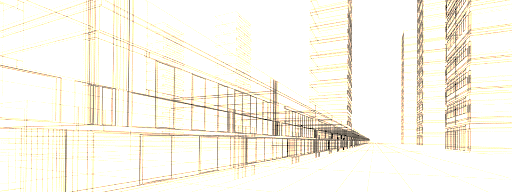 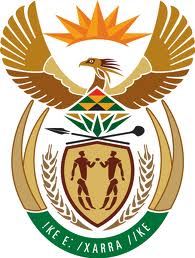 INTERVENTIONS
THE IMPACT OF THE INTERVENTION HAS NOT ALWAYS YIELDED THE DESIRED OUTCOME

User Departments have no budget to pay outstanding claims
The reduction of budget by National Treasury has affected accommodation recovery
Some of the disputes are not yet resolved
The budget of user departs have been used for other purposes
DPWI invoices are not given the priority by user departments;
The collection rate (82%)  for 2021/22 is below the targeted threshold of 95%
National Treasury 
request
Minister’s 
Intervention
PMTE incl.
(DG to DG / 
CFO TO CFO 
Meetings)
47
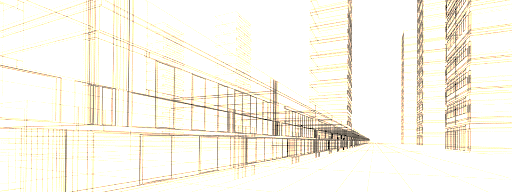 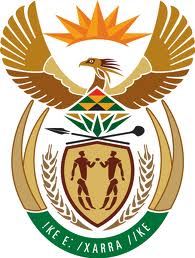 Recommendation
It is recommended that the Portfolio Committee:

Notes the 2021/22 Annual Report
48
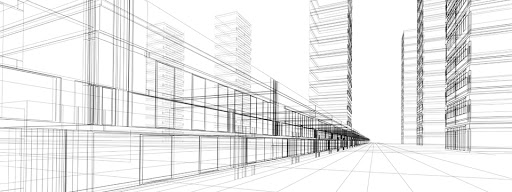 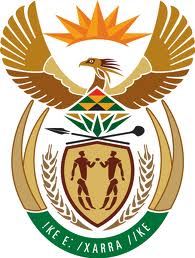 Thank You
Department of Public Works and Infrastructure (DPWI)
Head Office: Public WorksCGO Building256 Madiba StreetPretoria CentralPrivate BagX65Pretoria0001
Website: http://www.publicworks.gov.za
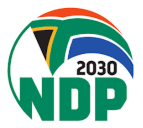 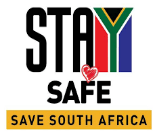 49